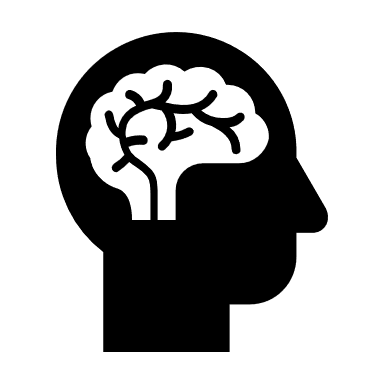 Can you trust your brain?
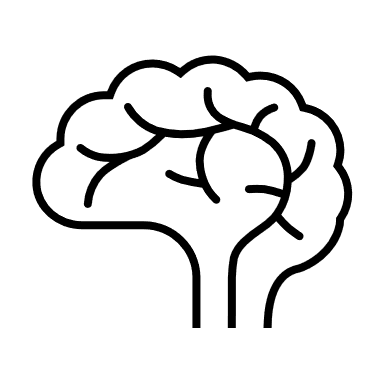 Lets delve into the world of illusion, where you get to test your memory, attention and whether or not you can see the future!


There is going to be a couple of questions to help you along the way. Whenever you see this icon…                 


                                                      
                                                 …make sure to refer to your activity sheet.
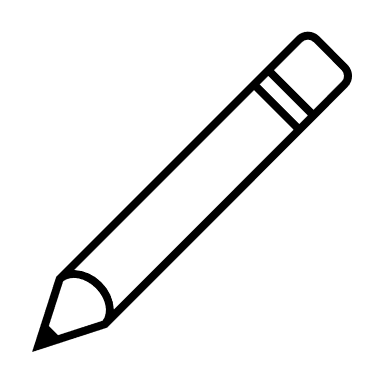 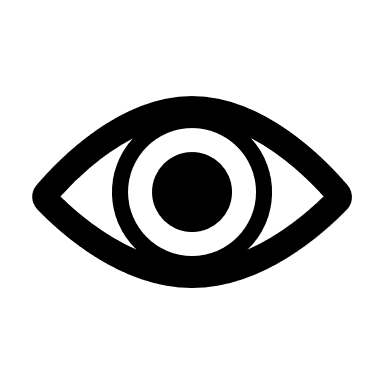 Take a look at the following illusion:
Question 1:
Can you see the difference between square A 
and B?

Write your answer on your answer sheet
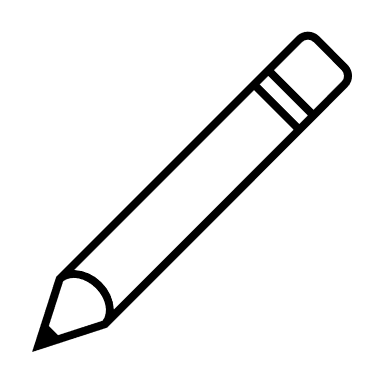 What about now?
Now that the context of the photo has been removed, you no longer difference between A and B.

Why is this?
Illuminion: Visual illusions
How your brain perceives…
Block B must have been a lighter shade to begin with, in order to be appearing the same shade as A when in a shadow.
Your brain works off of predictions.
It is using its past experiences to make the best guess at what it is seeing.
Previous experience tells us that objects in a shadow will be darker. But our eyes can see that square A and B are the same shade.
This does not make sense to the brain. So what can it do?
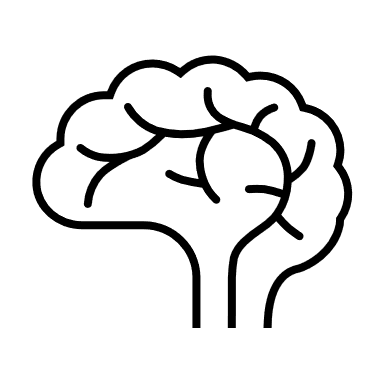 Block B must have been a lighter shade to begin with, in order to be appearing the same shade as A when in a shadow.
[Speaker Notes: Your brain is technically ‘blind’. It is concealed within your skull and the only way it knows what is going on outside of your skull is by interpreting the information gathered by your senses- eyes nose skin mouth ears etc. Its job is to make sense of all this information. It does this by using the relevant data it already has stored, to try and predict what is happening.
If the information it is seeing does not make sense, the brain must use its prior knowledge to ‘correct’ what is being perceived.
It is continuously updating its prediction accuracy with the new knowledge it gains.]
Still don’t believe me?
[Speaker Notes: As you can see, you can take the same coloured line, matched up against both squares, and they will be identical shades.]
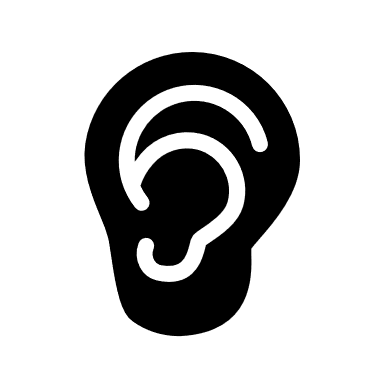 It is not just our eyes that experience illusions…
Take a listen to this clip:
https://youtu.be/GCtTtKKAhyE
QUESTION 2: Can you think why it was easier for your brain to hear what was being said the second time round? 

Tip: think about your brains prior knowledge.
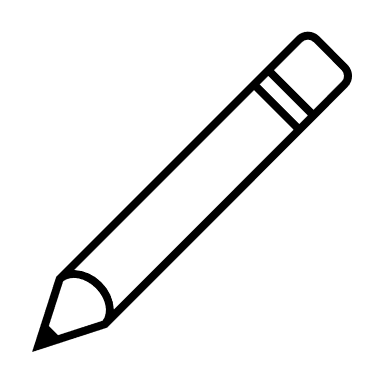 So how does this work?
Like the Adelson’s checkerboard, your brain is constantly using its previous experience and knowledge of an event to make predictions

You could only hear what was being said clearly the second time around, because your brain had new information on the event and could now update its prediction.
[Speaker Notes: So remember that your brain is constantly taking in information and using it to update the data it already holds. Eg- you reach out for a plate and its hot. Your brain updates its prediction so that next time you will be more cautious.]
How good is your attention?
Watch this video and follow the instructions:
https://youtu.be/vJG698U2Mvo 

You can use the box labelled QUESTION 4 on your activity sheet to make notes.


QUESTION 5: Did you see the gorilla?
[Speaker Notes: Hold off on showing question 5 until AFTER the video]
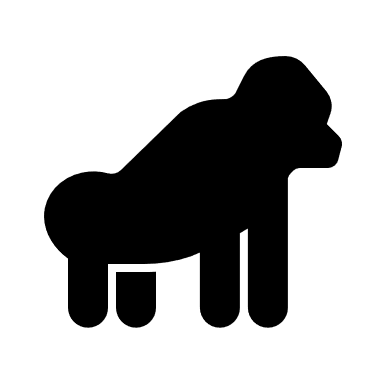 How did you miss that Gorilla?!
You can now see that whilst we might be ‘seeing’, we are not really perceiving.
This is called ‘inattentional blindness’.

Inattentional blindness= the failure to perceive an unexpected object or event due to lack of attention. 

What is the likelihood of seeing a gorilla in that scenario? 
Your brain has no previous experience of this occurring, so it is even less likely to notice it even when it plain sight!

QUESTION 6: Write down a definition of ‘Inattentional Blindness’
[Speaker Notes: The good news is, you aren’t going blind! In fact, 46% of participants in the original experiment could not see the gorilla! This links back to our previous knowledge of an event
Our brain has been asked to focus on counting the number of passes, but even when the gorilla walks straight across our vision, our brain has used the assumption that  the likelihood of seeing a gorilla walking across the screen is highly unlikely, so it simply doesn’t register it.]
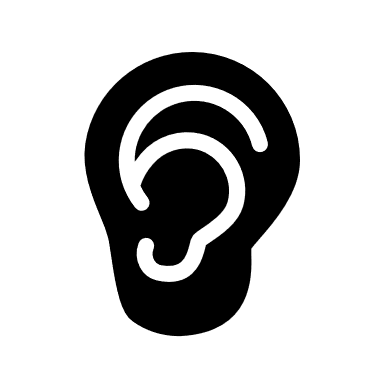 If we cant trust our perception, what about our memory?
Listen to this video and follow the instructions. 
Use your activity sheet to write down which words you remember
https://youtu.be/hvu4D1jngCY
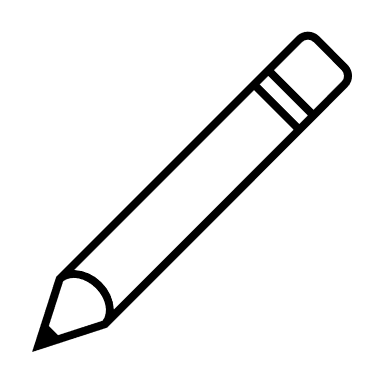 Why might this be a problem?
QUESTION 7:Can you think of any examples where not being able to recall something accurately might be a problem?

Elizabeth Loftus has done lots of work on Eye witness testimony reliability. Things that can have large impacts on the recall of memory:
Leading questions (from police etc)
Post- event discussion
These can lead to wrongful convictions
[Speaker Notes: As an example: Loftus and Palmer, 1974, showed college students videos of car crashes. The students were split into groups, each group was asked “how fast were the cars going when they smashed, collided, bumped, hit, contacted?”. Those with the most violent sounding words ‘smashed’, consistently estimated a higher speed than those which suggest a more gentle collision (contacted).]
Finally, can you see the future?
If I told you that you could see the future, you might think I was mad, but hear me out.
Watch this clip and note down what you see on QUESTION 8 of your activity sheet: 
https://youtu.be/mc0gQcP20pg
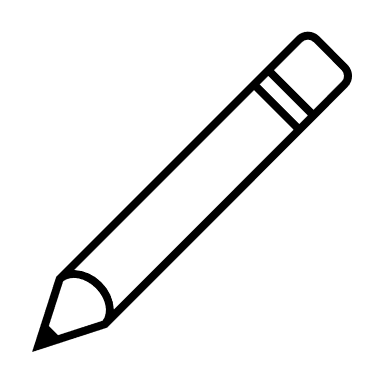 Why is this?
The time taken for your eyes to send a message to your brain is about 1/10th of a second.
We are constantly living 1/10th of a second in the past.

Your brain is predicting what will happen and how to react, based on its past experiences.
This is why you see the ball disappear mid air.

Your brain has registered that the man has went to throw the ball upwards predicted that it was thrown- your brain had no way of knowing that the man would conceal it in his hand.
Brain Implant for Some Blind People Shows Benefits of FDA’s Breakthrough Device Program | FDA
[Speaker Notes: The time taken for your eyes to send a message to your brain is about 1/10th of a second.
We are constantly living 1/10th of a second in the past.

The reason we can react so fast, and with some accuracy, is because of our predictions: your brain is predicting what will happen and how to react, based on its past experiences.]
Your brain is a powerful tool…
…but don’t be fooled!

Summary:
Seeing and perceiving really is believing. Everything you see, and the way you understand it, is a product of YOU.
Your emotions, memories and biases
Don’t believe everything you see or hear!
Never stop questioning and challenging your reality, it might even help you see it from another’s perspective.